Significantly Improved Multi-bit Differentials for Reduced Round Salsa and ChaCha
Arka Rai Choudhuri
Johns Hopkins University
USA
Subhamoy Maitra
Indian Statistical Institute
India
FSE 2017, Tokyo
[Speaker Notes: It follows from very simple ideas.]
Salsa and ChaCha
ARX based stream ciphers. 

Designed by Dan Bernstein.

Salsa accepted into the eStream software portfolio (2007).

ChaCha designed to address some concerns about Salsa (2008).
Motivation
Standardization process for inclusion of  cipher suite based on ChaCha20-Poly1305 AEAD in TLS1.3 is almost complete.

Existing cryptanalysis treats ciphers as black-boxes.

Brute force search for multiple components in cryptanalysis.
[Speaker Notes: We need to know its security margins.]
Structure
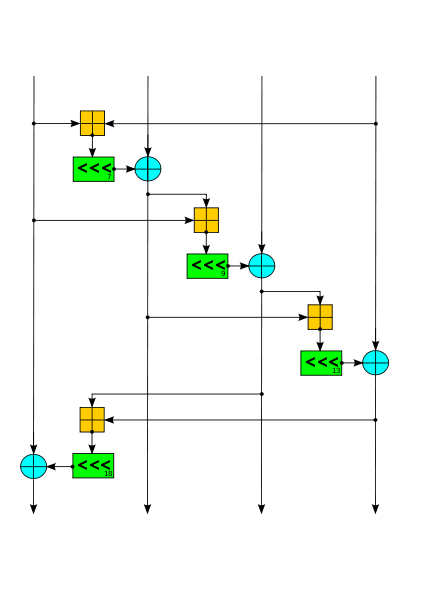 Easy to implement.

Fast on PCs.

No security guarantees.
https://en.wikipedia.org/wiki/File:Salsa_round_function.svg
[Speaker Notes: Rounds are reversible]
Non Randomness
Salsar
Salsar
[Speaker Notes: Rule out the related key attack.]
Salsar
Salsar
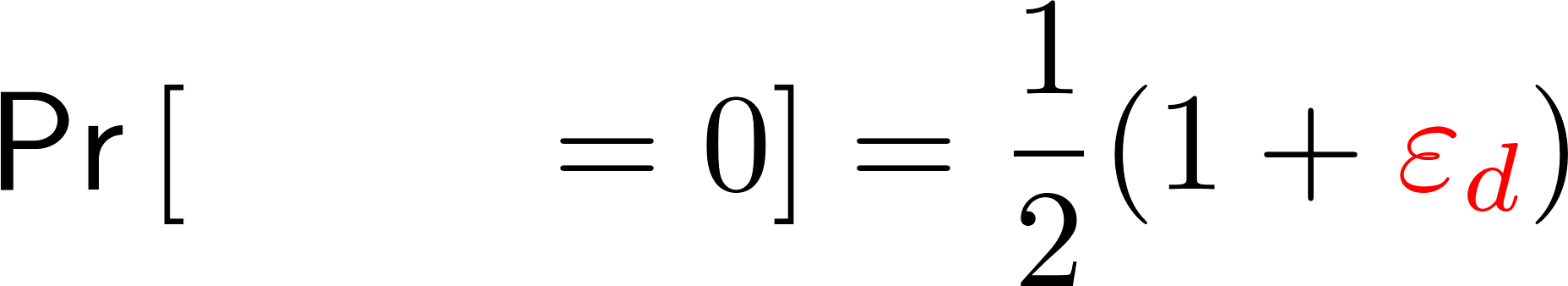 Salsar
Salsar
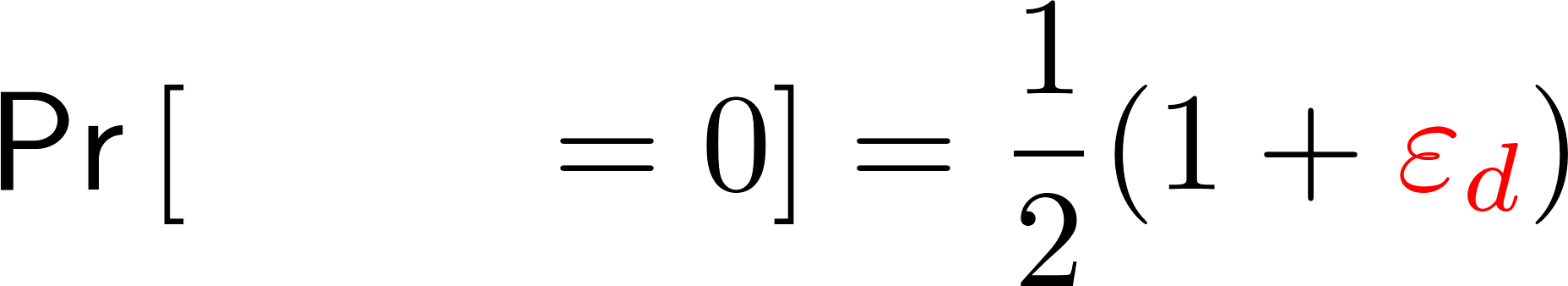 [Speaker Notes: We don’t care about what the values or probabilities are at other positions.]
Attack idea (for R rounds) [Aumasson et al. 08]
r rounds
[Speaker Notes: Key recovery attacks.
Depending on positions where the bias occurs, the key bits can be split as significant and non-significant. 
The bias epsilon is used as the distinguishing criteria to obtain the correct significant bits.

Two factors effect the success of the attack. The bias, and the number of significant bits. We want high bias and low significant bits.]
Attack idea (for R rounds) [Aumasson et al. 08]
r rounds
non-significant key bits
significant key bits
[Speaker Notes: Depending on positions where the bias occurs, the key bits can be split as significant and non-significant. 
The bias epsilon is used as the distinguishing criteria to obtain the correct significant bits.

Two factors effect the success of the attack. The bias, and the number of significant bits. We want high bias and low significant bits.]
Attack idea (for R rounds) [Aumasson et al. 08]
R-r rounds
r rounds
non-significant key bits
significant key bits
Complexity of attack increases with increase in number of significant bits.
[Speaker Notes: Depending on positions where the bias occurs, the key bits can be split as significant and non-significant. 
The bias epsilon is used as the distinguishing criteria to obtain the correct significant bits.

Two factors effect the success of the attack. The bias, and the number of significant bits. We want high bias and low significant bits.

Because of the feed forward mechanism I guess the bits to be used.]
Salsa
4 rounds
4 rounds
ChaCha
3 rounds
4 rounds
[Speaker Notes: It has been studied, and it seems like for known biases the reversing of 4 rounds for both Salsa and ChaCha seems like a road block.

Saturated in both directions. Our focus was on moving the red arrow.]
Salsa update function
d
cd
bcd
abcd
abc
ab
a
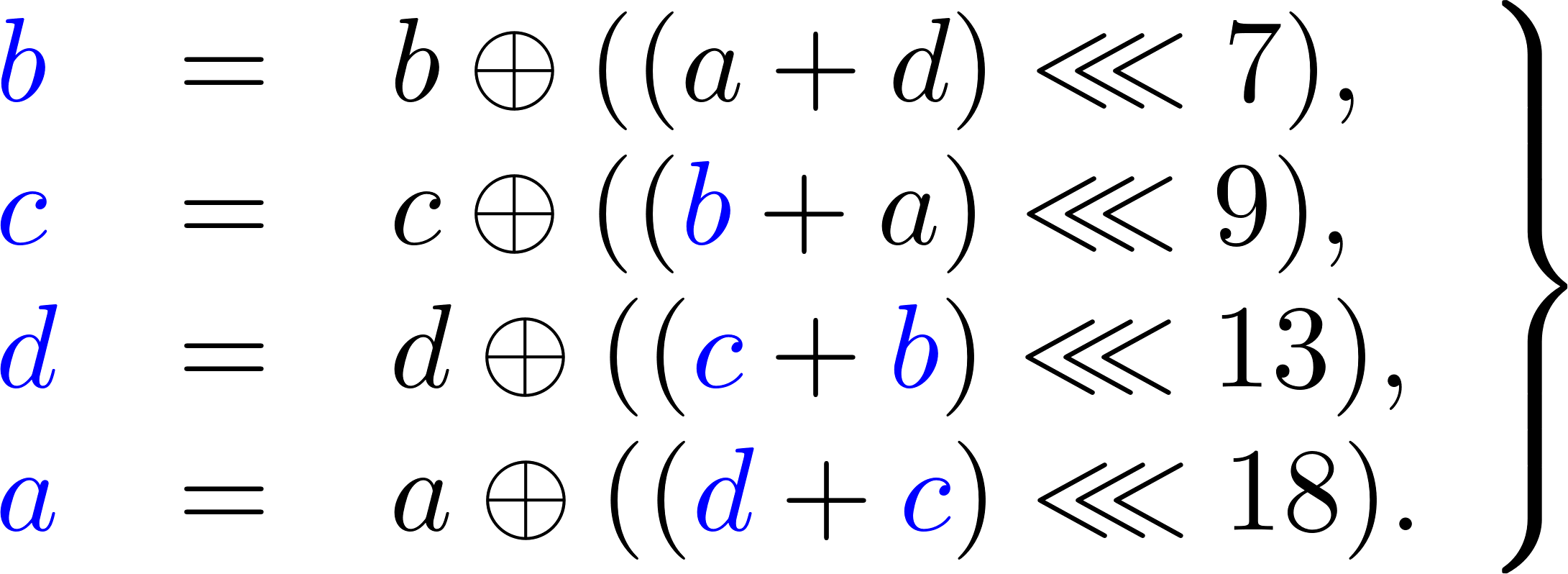 Differential-Linear Biases
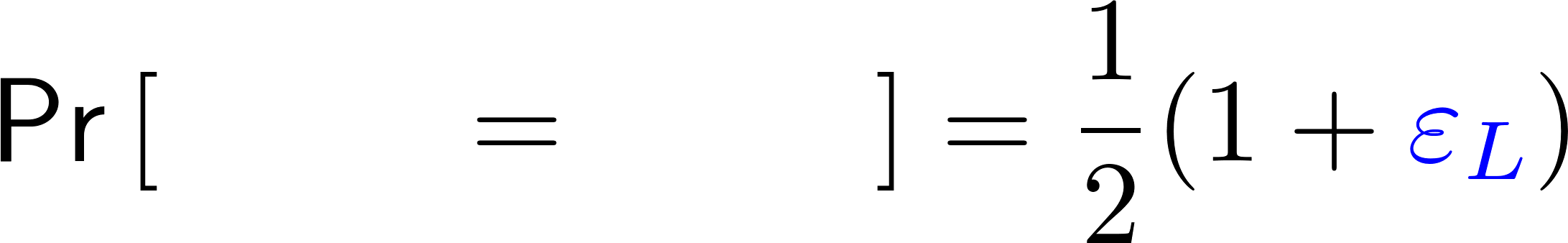 r rounds
r’ rounds
r rounds
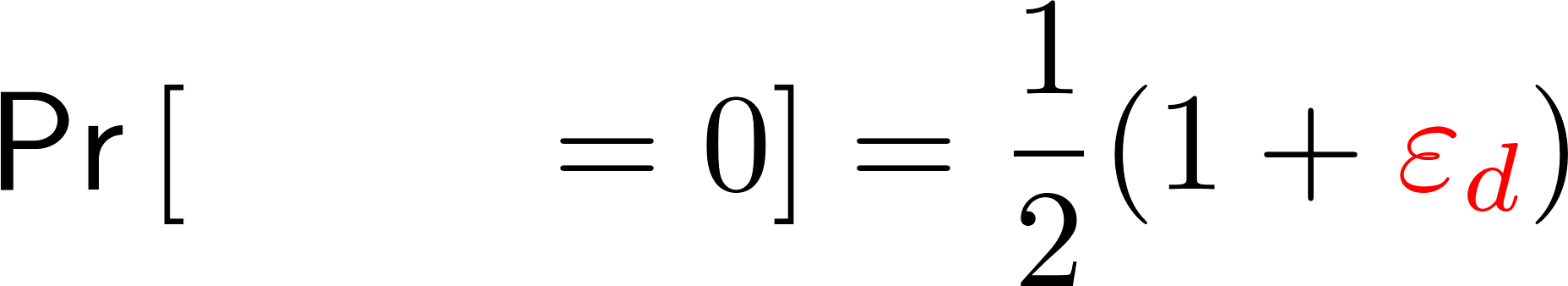 [Speaker Notes: People have tried various exhaustive searches for differential biases and yielded nothing useful.]
Let’s look at the Salsa update function again
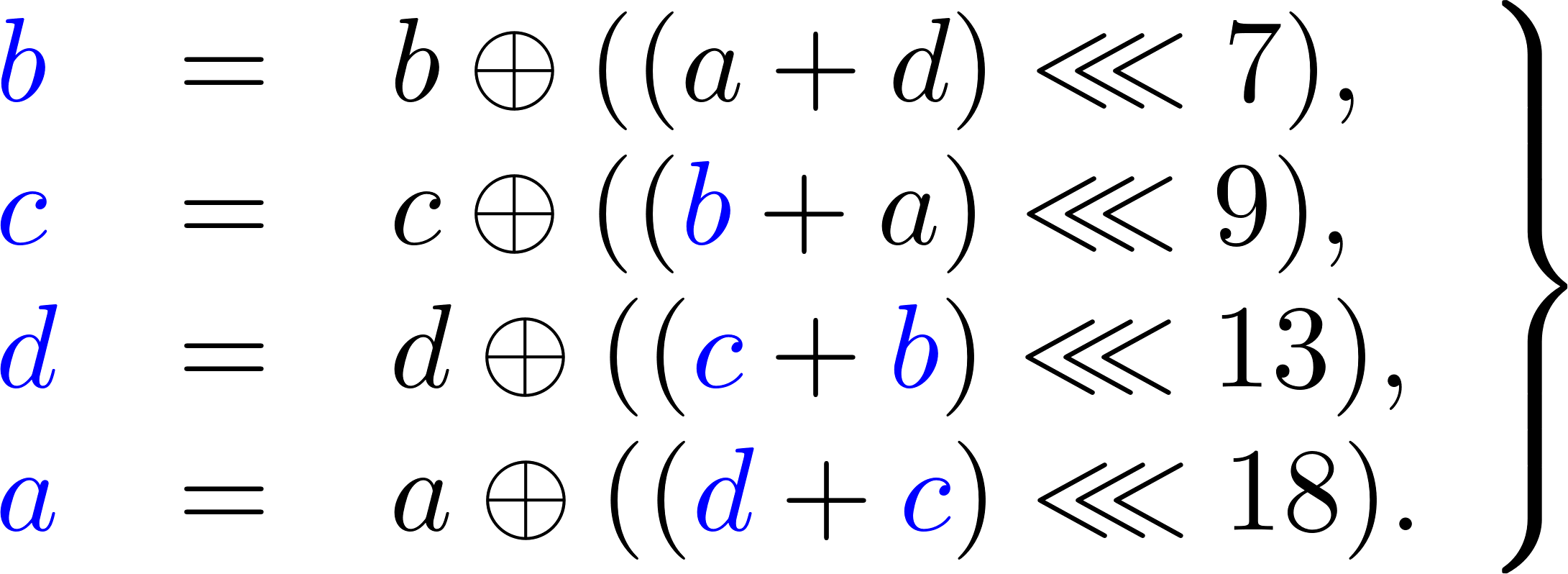 Let’s look at the Salsa update function again
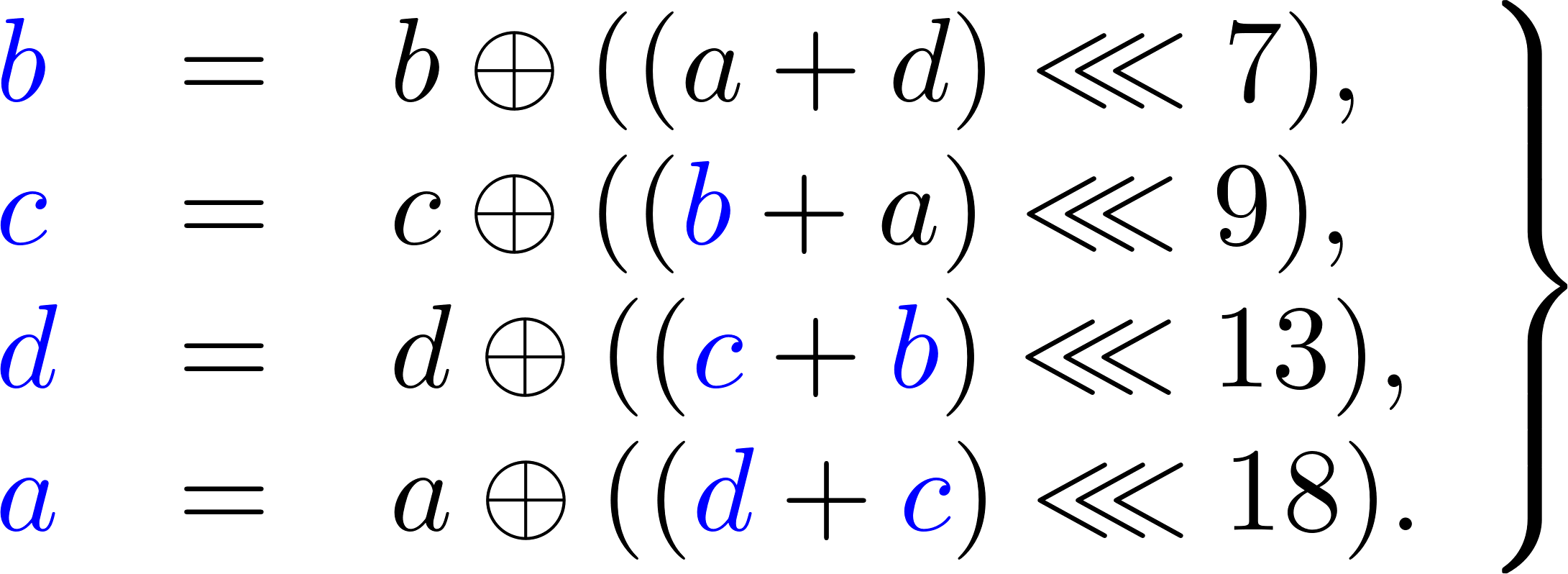 [Speaker Notes: We dislike non-linear operations. And the only one here is the modular addition, so let’s get rid of it. We know that we can blindly get rid of it of the modular addition in the Least Significant Bit.]
Get rid of the carry.
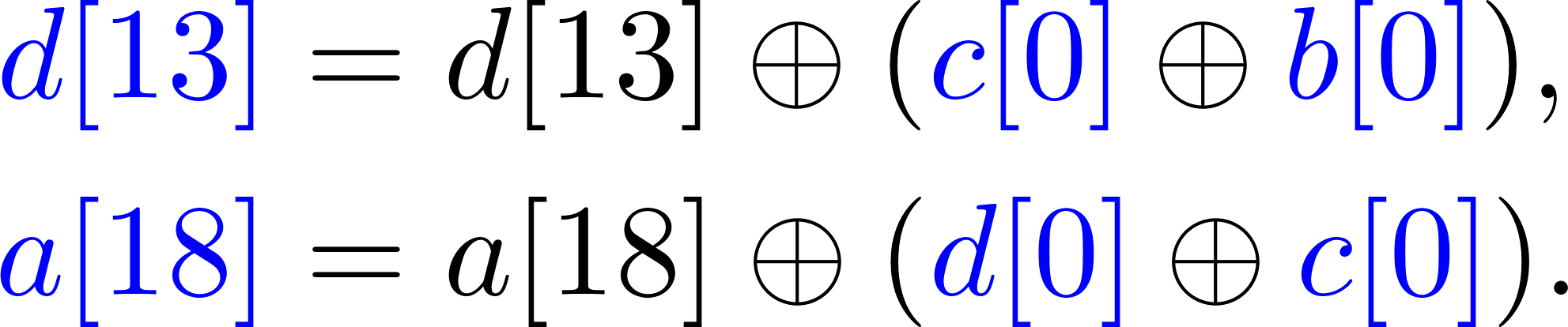 Move things around, from the linearity of XOR
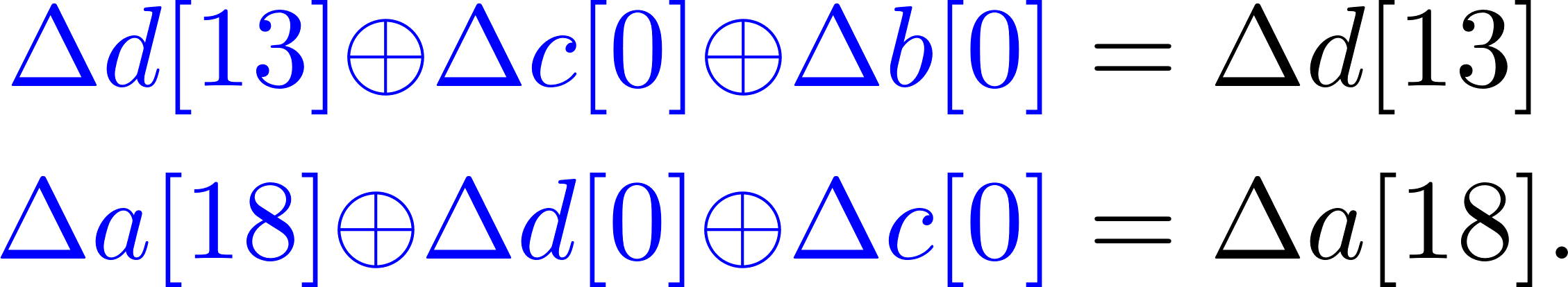 [Speaker Notes: Over only a single bit input differential. So 128*8 combinations of ID/OD to get best possible biases.]
Similar idea for ChaCha, but involves more bits because of a more involved state update function.
“Unlike Salsa20, our exhaustive search showed no bias in 4-round ChaCha, be it with one, two, or three target output bits.”
[Speaker Notes: 4 and 5 bit combinations give us high biases.]
Salsa
5 rounds
4 rounds
[Speaker Notes: Since there are no know single bit biases for 5 rounds for Salsa and 4 rounds for ChaCha respectively, this doesn’t work beyond round 5.]
Salsa
5 rounds
4 rounds
[Speaker Notes: Since there are no know single bit biases for 5 rounds for Salsa and 4 rounds for ChaCha respectively, this doesn’t work beyond round 5.]
Salsa
5 rounds
4 rounds
ChaCha
4 rounds
3 rounds
[Speaker Notes: Since there are no know single bit biases for 5 rounds for Salsa and 4 rounds for ChaCha respectively, this doesn’t work beyond round 5.]
Salsa
5 rounds
4 rounds
ChaCha
4 rounds
3 rounds
[Speaker Notes: Since there are no know single bit biases for 5 rounds for Salsa and 4 rounds for ChaCha respectively, this doesn’t work beyond round 5.
4 round and 3 round respectively are only semi-interesting]
Salsa
5 rounds
4 rounds
ChaCha
4 rounds
3 rounds
[Speaker Notes: Since there are no know single bit biases for 5 rounds for Salsa and 4 rounds for ChaCha respectively, this doesn’t work beyond round 5.
4 round and 3 round respectively are only semi-interesting

Admittedly the improved attack on Salsa was for a key recovery.]
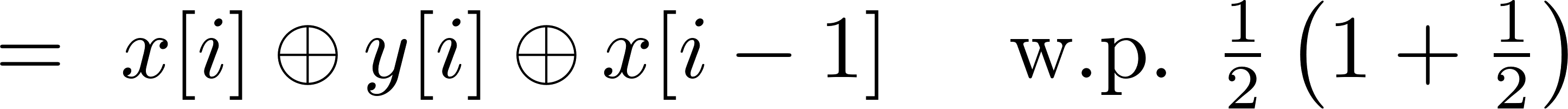 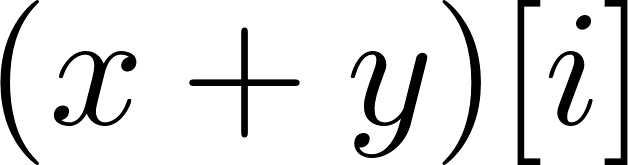 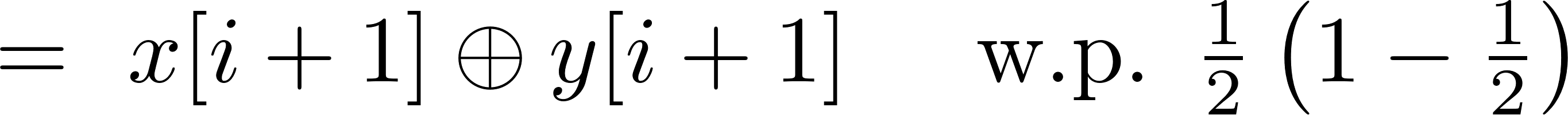 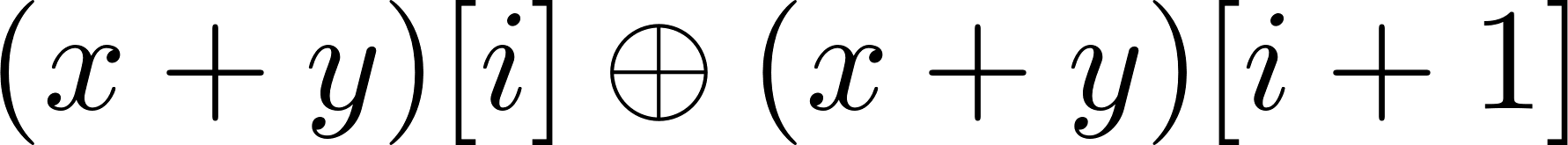 [Speaker Notes: The case of using only the LSB to get rid of non-linearity is very restrictive, so we use some known results of linear approximation to attempt to go beyond extending a single round.]
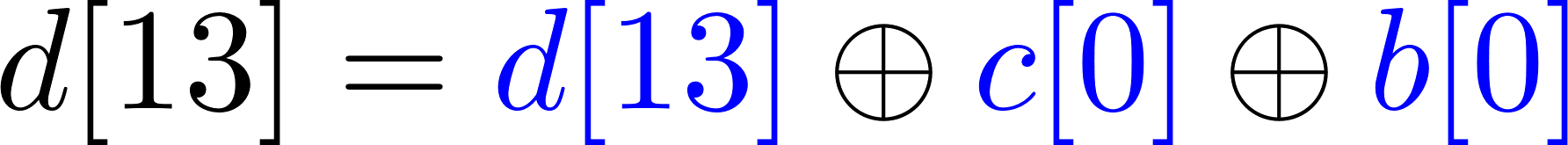 Combination of 19 bits from the subsequent round
[Speaker Notes: We don’t rely on any independence assumptions.]
Salsa
7 rounds
6 rounds
[Speaker Notes: Green because these are theoretical and can’t be verified. But it still gives the best known attack via a distinguisher for 6 rounds of ChaCha. But we learned yesterday that nobody cares about theoretical results. 

Here the epsilon is the overall bias that is the combination of the differential and linear bias.]
Salsa
7 rounds
6 rounds
ChaCha
5 rounds
6 rounds
[Speaker Notes: Green because these are theoretical and can’t be verified. But it still gives the best known attack via a distinguisher for 6 rounds of ChaCha. But we learned yesterday that nobody cares about theoretical results. 

Here the epsilon is the overall bias that is the combination of the differential and linear bias.]
Implications to the key recovery attack
[Speaker Notes: Ad hoc methods before this. 

The Aumasson et al paper conjectured that multi bit differentials won’t provide anything useful.]
Salsa
4 rounds
4 rounds
6 rounds
But...
[Speaker Notes: I assure you the talk would have been titled differently if we could have reverted 4 rounds after a 6 round bias.]
Salsa
4 rounds
4 rounds
6 rounds
2 rounds
Salsa
4 rounds
4 rounds
5 rounds
3 rounds
[Speaker Notes: But surprisingly]
ChaCha
3 rounds
4 rounds
4.5 rounds
2.5 rounds
Salsa
7 rounds
8 rounds
[Speaker Notes: Since there are no know single bit biases for 5 rounds for Salsa and 4 rounds for ChaCha respectively, this doesn’t work beyond round 5.
4 round and 3 round respectively are only semi-interesting]
Salsa
7 rounds
8 rounds
Salsa
7 rounds
8 rounds
ChaCha
6 rounds
7 rounds
[Speaker Notes: Since there are no know single bit biases for 5 rounds for Salsa and 4 rounds for ChaCha respectively, this doesn’t work beyond round 5.
4 round and 3 round respectively are only semi-interesting]
Salsa
7 rounds
8 rounds
ChaCha
6 rounds
7 rounds
[Speaker Notes: Note that the result for 7 round Salsa and 6 round ChaCha work with our best biases for 6 and 5 rounds of ChaCha respectively. But we are unfortunately not able to use them for 8 and 7 rounds of Salsa and ChaCha respectively.]
Conclusion
We obtain biases in Salsa and ChaCha not obtained for almost a decade. Develop a theory on how to do this.

Improve attacks on some reduced round versions, importantly moving some to practical realms.

A different method to partition the key space could potentially improve our attacks in both complexity and rounds.

(or is this inherent to this kind of cryptanalysis?)
[Speaker Notes: Is this inherent?]
Thank you. Questions?
References
[C05] Paul Crowley. “Truncated differential cryptanalysis of five rounds of Salsa20". In: IACR Cryptology ePrint Archive 2005 (2005), p. 375. url:  http : / /eprint.iacr.org/2005/375.

[FMB+06] Simon Fischer, Willi Meier, Come Berbain, Jean-Francois Biasse, and Matthew J. B. Robshaw. “Non-randomness in eSTREAM Candidates Salsa20 and TSC-4".  In: Progress in Cryptology - INDOCRYPT 2006, 7th International Conference on Cryptology in India, Kolkata, India, December 11-13, 2006, Proceedings. 

[TSK+07] Yukiyasu Tsunoo, Teruo Saito, Hiroyasu Kubo, Tomoyasu Suzaki, and Hiroki Nakashima. “Differential Cryptanalysis of Salsa20/8”. 2007.  url: http://ecrypt.eu.org/stream/papersdir/2007/010.pdf.

[AFK+08] Jean-Philippe Aumasson, Simon Fischer, Shahram Khazaei, Willi Meier, and Christian Rechberger. “New features of Latin dances: analysis of Salsa, ChaCha, and Rumba". In: Fast Software Encryption. Springer. 2008.

[SZF+12] Zhenqing Shi, Bin Zhang, Dengguo Feng, and Wenling Wu. “Improved Key Recovery Attacks on Reduced-Round Salsa20 and ChaCha". In: Information Security and Cryptology - ICISC 2012 - 15th International Conference, Seoul, Korea, November 28-30, 2012, Revised Selected Papers.
[MPM15] Subhamoy Maitra, Goutam Paul, and Willi Meier. “Salsa20 Cryptanalysis: New Moves and Revisiting Old Styles". In: WCC 2015, the Ninth International Workshop on Coding and Cryptography, April 13-17, 2015, Paris, France. 

[Mai16] Subhamoy Maitra. “Chosen IV cryptanalysis on reduced round ChaCha and Salsa". In: Discrete Applied Mathematics 208 (2016).
Appendix
Timeline
2016
2006
2008
2005
2012
2007
Salsa20 proposed by Dan Bernstein
Six Round Attack [FMB+06]
Best known attacks on Salsa20/8 and ChaCha20/7 [Mai16]
ChaCha20 proposed as improvement over Salsa.
Seven Round Attack [TSK+07]
Improved attacks on Salsa and ChaCha [SZF+12]
Five Round Attack [C05]
Salsa20/12 accepted into eStream
8 Round Attack on Salsa, 7 round attack on ChaCha using PNBs [AFK+08]
This Work
[Speaker Notes: ChaCha also possibly requires fewer rounds.]